SAMBANDSDIAGRAM OG RULLERINGSSKJEMA VAGLELEIRENSAMME POSTER GJENNOMFØRES UTEN RULLERINGSSKJEMA VED ØLEN POLITISTASJON
Runar Heggen / Innsatsleder
Sør – Vest politidistrikt
31.10.2024
Side 1
SAMBANDSDIAGRAM / RULLERINGSSKJEMA
Alle poster har tilgang på varme lokaler og prosjektor. PC må medbringes av instruktør. Rullering med klokken (fra post 1 til post 2, fra post 2 til post 3, fra post 3 til post 1).
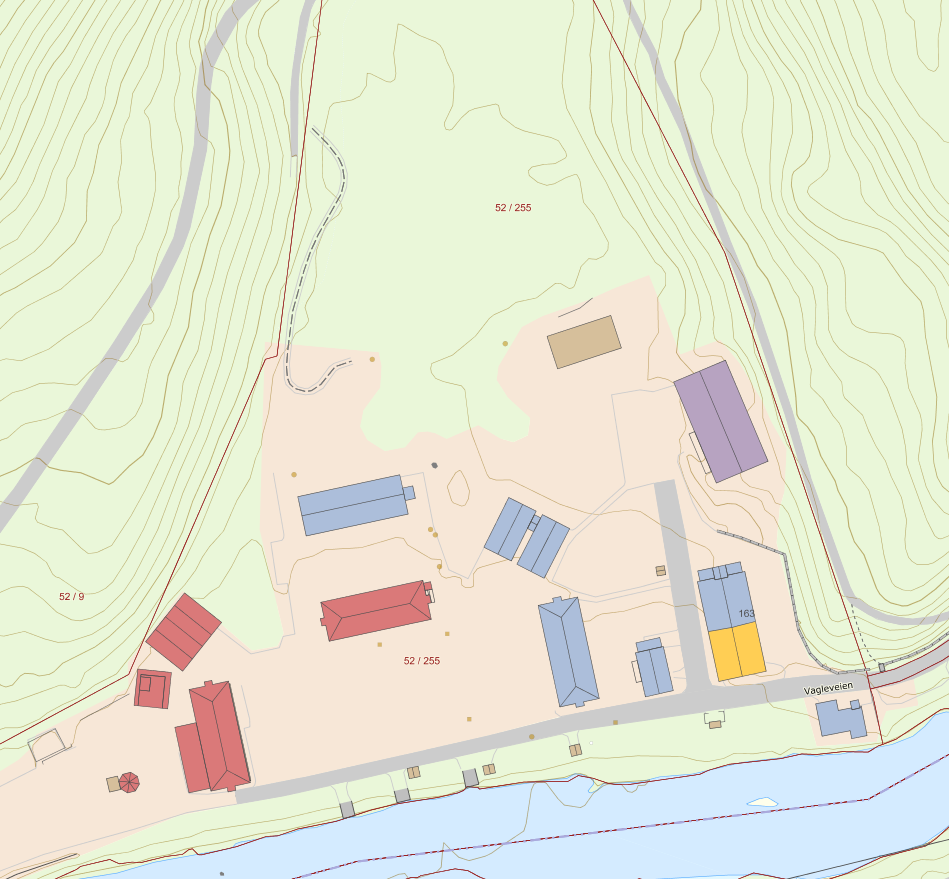 Øvingsområde VAGLELEIREN

Felles brief for samtlige blir i stort UV-rom kl. 1630, ta med alt utstyr, alle må ha eget samband.

Det blir først 2 teorileksjoner i stort UV-rom (alle samlet), deretter et rulleringsskjema med 3 grupper og 3 poster. Hver post har sin egen talegruppe.

Når gruppene forflytter seg fra en post til en annen post bytter de talegruppe.

På hver post blir det gjennomført 20 - 30 min teori og momenttrening på 15 - 25 min. Totalt 45 min.

Ta kontakt ved spørsmål.

Runar Heggen
98038700
Post 1 Inne/Ute
SAMVIRKE-6
Momenttrening "Førsteinnsats"
Skredgruppa
NB! 

OPPMØTE/KLAR TIL INNSATS KL. 1630 I STORT UV-ROM, VAGLELEIREN.

MAT OG DRIKKE MÅ MEDBRINGES AV DEN ENKELTE.
Stort UV-rom

Felles oppmøte
Ledelse redning vinter
Stress og beslutningstaking
Instruktør:
Runar Heggen
Olav Østebø/Trond Lund
Post 3 Inne/Ute
SAMVIRKE-3
Transport og pasientbehandling i pulk – "link up" med helikopter/ambulanse
Instruktør: 
Trond Lund/Olav Østebø
Oppmøteplass
Post 2 Inne/ute
SAMVIRKE 5
Felles aksjonsstøtteverktøy vinterredning / ressurskoordinering.
Instruktør: Arne Alsvik
Toalett
Parkering
Sør – Vest politidistrikt
31.10.2024
Side 2